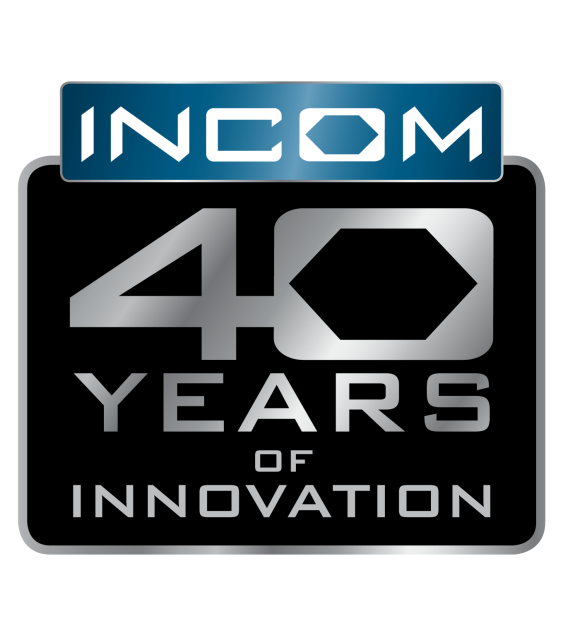 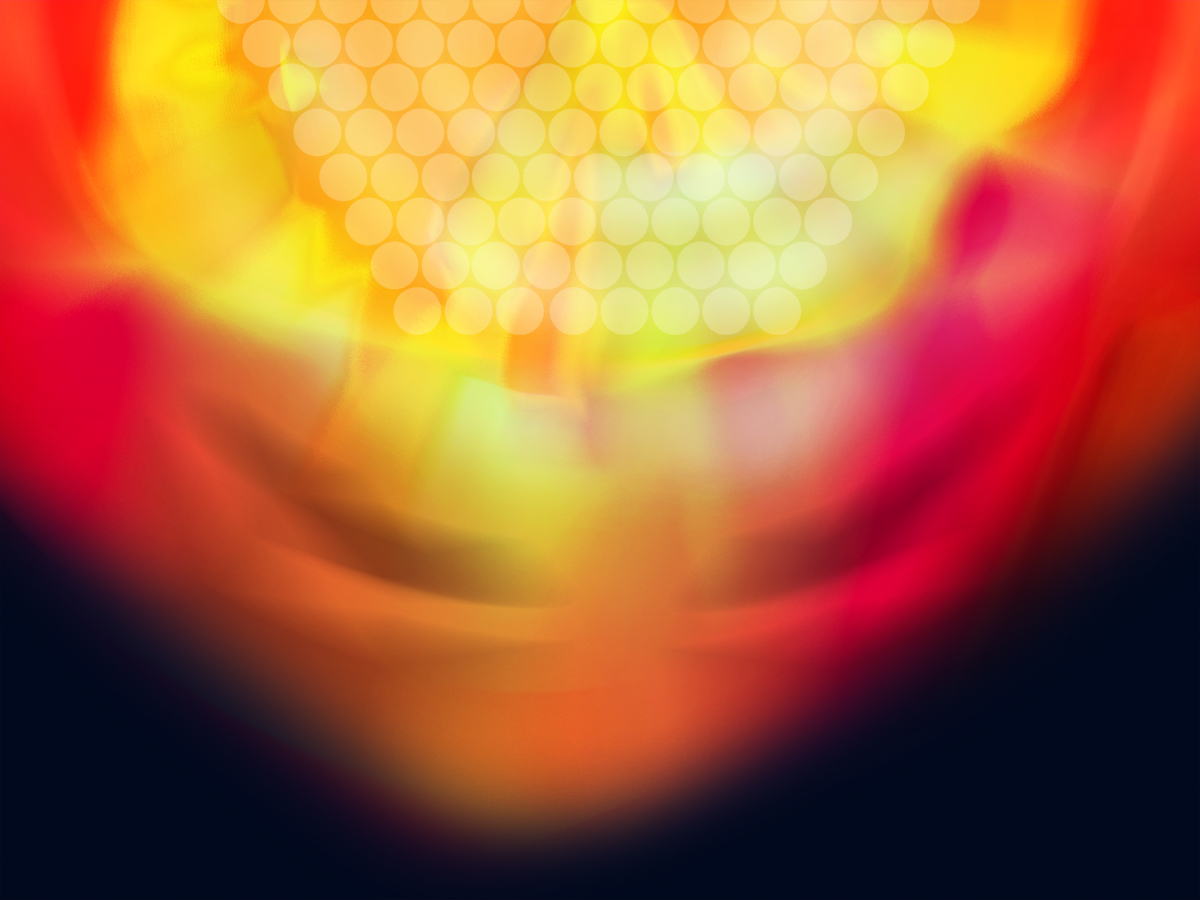 ALD Technology Transfer – Progress Update
LAPPD2 Godparent Review 

Aileen O’Mahony
5th April 2013
STTR Task #3
Incom ALD Coating Technology Transfer and Facility

 Prepare specifications for facility and ALD coating hardware and thin film diagnostic instrumentation needed for electrode and ALD coating systems         – ongoing 

 Receive quotations to purchase equipment and establish facility at Incom Inc. – ongoing 

 Documentation of the ANL ALD process technology – to be completed 

 Initiate purchase orders for equipment to ensure availability for Phase II           – to be completed
ALD System
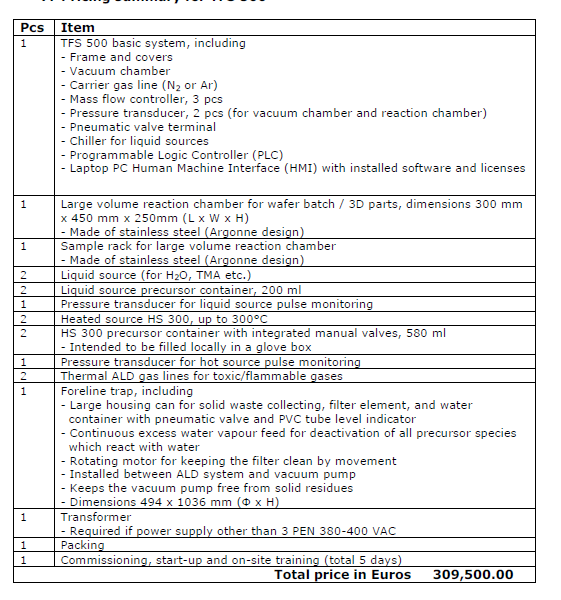 Beneq ALD System
 Updated quote received for Beneq TFS500 ALD system

 Safety concerns expressed by Beneq with the gas precursors required for Chem1

 Conference call with Beneq on 3rd March to review

 Meeting at Incom on 11th April to discuss safety and facilities requirements to have these precursors on-site
ALD System
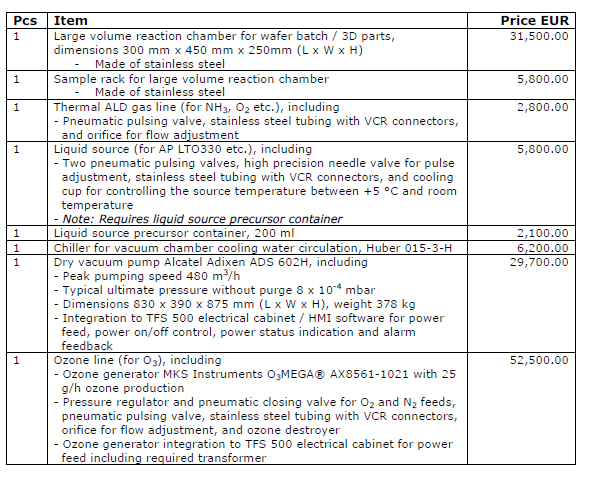 Beneq ALD System

 Option to order from Beneq in the US?

 Possible to purchase other components (pump, chilller etc.) from US vendors?

 Showerhead configuration required for processing of MCPs – cost for system customization ~$5,000

  Preference for U. Chicago to fabricate showerhead for Incom Beneq system
Final showerhead configuration TBD for batch processing of MCPs
ALD System
Estimated cost of Beneq TFS500 system

Base price including:				               €309,500  = $397,000
Reaction chamber (ANL design)			                  €31,500 = $40,000
Precursor lines
	- 2 x liquid (TMA, H2O) precursor lines & 200 ml containers
	- 2 x hot precursor lines (300oC) & 580 ml containers 
	- 2 x gas lines 
Foreline trap, shipping and packing 

Additional Components 
Alcatel ADS 602H pump				                 €29,700  = $38,000
Huber 015-3-H chiller				                   €6,200  = $8,000

Showerhead configuration (TBD)			   	                  ~$5,000
							                 = $450,000
Additional modifications TBD – gas lines for Chem1 precursors and showerhead
Additional Equipment
Evaporator
 Veeco system from U. Chicago to ANL to be shipped to Incom
 Being coordinated by Mike Lefebvre (Incom) with Jeff Williams (ANL)
 To be assessed and refurbished by Yeagle Technology, Inc., CT

Ellipsometer
 Final quote received from Woollam
 Ordering fixed angle base, calibration wafers and software (~$10,000)
 Evaluation/refurbishment may be required on-site at Incom

Annealing oven
 Oven purchased and modified for ANL, to be installed
 Incom plan to purchase same oven from U. Chicago with
 approximate cost $10,000

Additional equipment: resistance and gain measurement,
scribing/dicing equipment, fumehood, glovebox, chemical
storage, MCP storage (desiccators), MCP racks etc.
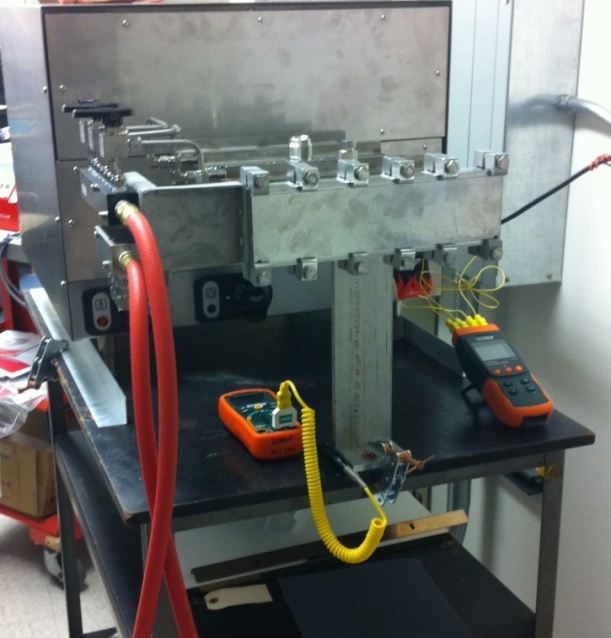 R&D Lab Facilities Planning
Facilities layout at Incom R&D lab (Rte. 20 location) 
 Cleanroom planning in initial stages

To be determined:
 Square footage of cleanroom and location
 Class of cleanroom required
 Equipment to be located in cleanroom or chase
 Facilities requirements – house N2, air, H2O, chemical storage, gas lines,          power supply, extraction/ventilation, fumehood, glovebox etc. 
 Funding and timeline for outfitting of cleanroom

 Safety review meeting on 11th April at Incom regarding handling of hazardous precursors required for Beneq system 

 Proposal for $200,000 START Phase II funding from MassVentures earmarked for cleanroom layout planning unfortunately unsuccessful

Estimated cost of complete cleanroom for MCP processing ~$1,500,000
Personnel: Engineer Job Spec
Job spec for engineer to be hired by Incom for MCP coating and characterization

 Vacuum deposition equipment – hands on experience with pumps, vacuum/pressure gauges,  etc. – most important criteria
 Deposition experience – process optimization, film characterization; ellipsometry, electrical characterization
 Experience with LabVIEW and SolidWorks
 Troubleshooting vacuum systems – leak checking etc.
 Chemical handling – familiar with changing gas cylinders, precursor bottles
 Resistance and gain measurements – experience with design, assembly and operation of equipment for resistance and gain measurement advantageous
Questions
What is the status of the STTR Phase I?

 STTR Phase I is in the early stages of the technology transfer process. 
 Equipment vendors have provided quotes
 Initial plans and safety reviews at Incom for the floor-plan and facilities required for the cleanroom

	→ Dependent upon STTR Phase II funding?

Are there concerns about the interaction of the LAPPD MCP development and the STTR work?

 Not from the perspective of the technology 
 ANL hired additional ALD personnel
 Incom has plans to hire a graduate engineer

Thank you – Incom team, Argonne, U. Chicago